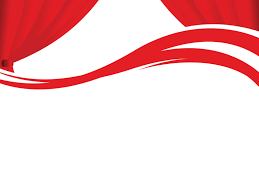 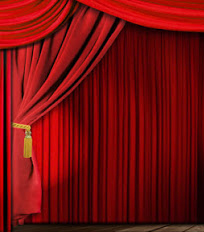 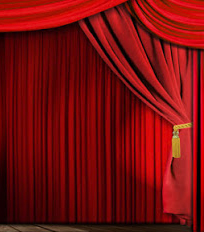 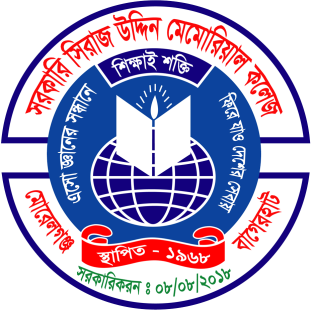 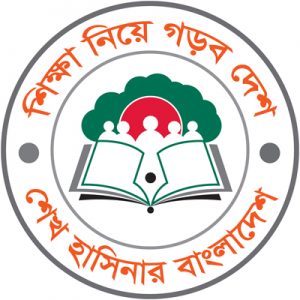 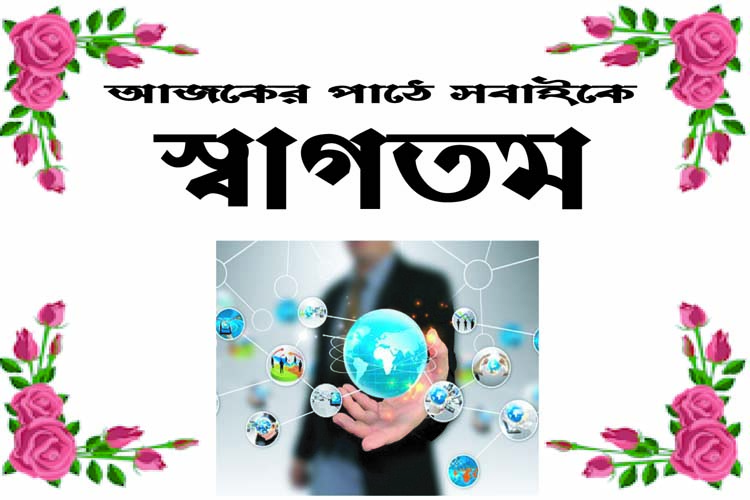 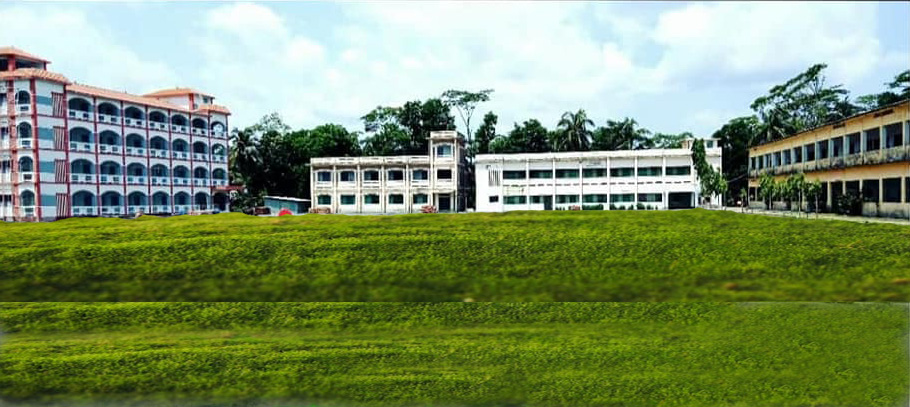 miKvwi wmivR DwÏb †g‡gvwiqvj K‡jR
†gv‡ijMÄ, ev‡MinvU|
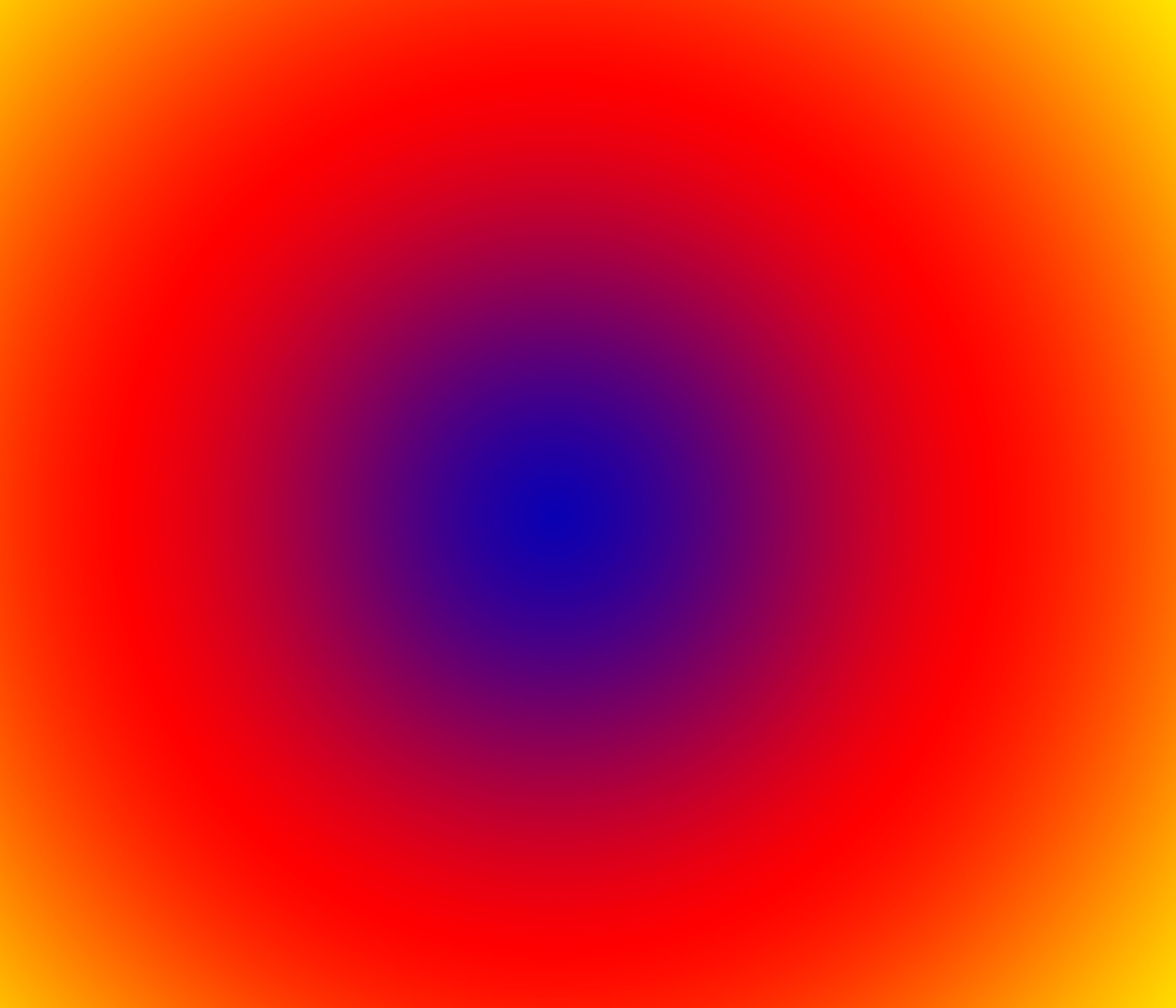 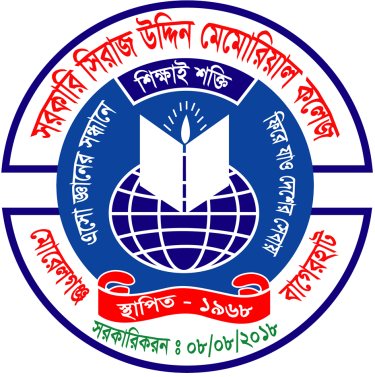 miKvwi wmivR DwÏb †g‡gvwiqvj K‡jR
†gv‡ijMÄ, ev‡MinvU|
†gvt RvwKi †nv‡mb
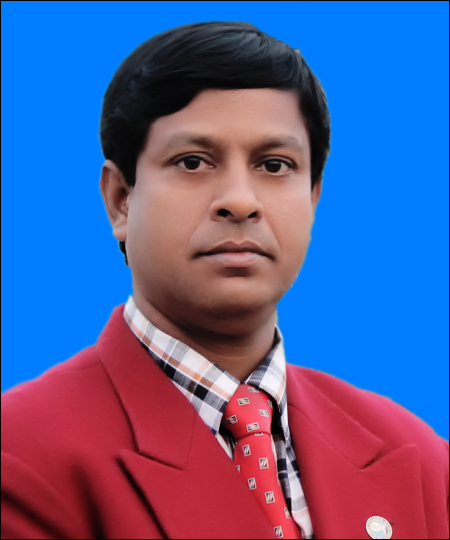 mnKvwi Aa¨vcK
miKvwi wmivR DwÏb †g‡gvwiqvj K‡jR
†gvevBjt 01712411299, 01919950548
B-‡gBjt zakirgsmconline@gmail.com
†dmeyKt facebook.com/zakir.smc
[Speaker Notes: শিক্ষক এবং পাঠ পরিচিতি]
পাঠ পরিচিতি
কম্পিউটারের প্রাথমিক ধারনা
শ্রেণীঃ একাদশ
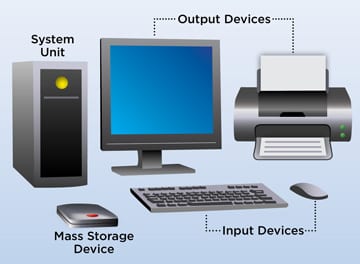 welqt Kw¤úDUvi Awdm Gwcø‡Kkb-1
অধ্যায় : ১
সময়ঃ 40 মিনিট
শিখন ফল
এই পাঠ শেষে শিক্ষার্থীরা----
১। কম্পিউটার কি? এবং এর ইতিহাস সম্পর্কে জানতে পারবে।
২। কম্পিউটারের বৈশিষ্ট ও কাজ সম্পর্কে জানতে পারবে।
৩। প্রাচিন গননা যন্ত্র সম্পর্কে জানতে পারবে।
৪। কম্পিউটারের শ্রেণি বিভাগ সম্পর্কে জানতে পারবে।
কম্পিউটার :
কম্পিউটার একটি আধুনিক ইলেকট্রনিক যন্ত্র। ল্যাটিন শব্দ কম্পিউট থেকে ইংরেজি কম্পিউটার শব্দ টির উৎপত্তি। এর আভিধানিক অর্থ গননাকারী যন্ত্র বা হিসাবকারী যন্ত্র। কম্পিউটারের জনক চার্লস ব্যাবেজ। কম্পিউটার আবিস্কারক হার্ডওয়ার্ড একিন।
কম্পিউটার এর
 বৈশিষ্ট্য:
কম্পিউটার মূলত গানিতিক, যুক্তিমূলক ও সিদ্ধান্ত মূলক কাজ দ্রুত ও নির্ভুল ভাবে সম্পাদন করে থাকে। নিন্ম লিখিত বৈশিষ্টের জন্য কম্পিউটার মানব সভ্যতার উন্নয়নে জাদুর কাঠি হিসেবে গুরুত্বপূর্ণ অবদান পালন করে আসছে।
বৈশিষ্ট্য: দ্রুতগতি, নির্ভুলতা ও বিশ্বাস যোগ্যতা, যুক্তিমূলক সিদ্ধান্ত, ডাটা প্রক্রিয়াকরন, স্বয়ংক্রিয়তা, বহুমুখিতা, ক্লাতিহীনতা, সূক্ষ্মতা, স্মৃতি বা মেমরী, ভুল সনাক্তকরন ও সংশোধন, অসীম জীবনসীমা।
প্রাচিন গননা যন্ত্র:
১। অ্যাবাকাস- অ্যাবাকাস হলো প্রথম গননা যন্ত্র। এখন থেকে আড়াই হাজার বছর পূর্বে খ্রিষ্টপূর্ব ৪৫০/৫০০ অব্দে চীন/মিশরে এ যন্ত্র ব্যবহার করা হত। জাপানে এর নাম সরোবান এবং রাশিয়ায় বলা হয় স্কোটিয়া। এর আকৃতি আয়তাকার।
২। নেপিয়ারের হার- ১৬১৭ সালে স্কটল্যান্ডের গণিতবিদ জন নেপিয়ার দাগকাটা ও সংখ্যা বসানো কাঠি ব্যবহার করে এ ধরনের গননা যন্ত্র আবিস্কর করেন। এই যন্ত্রে ১০টি দন্ড আছে এবং প্রত্যেক দন্ডে ১০টি করে সংখ্যা আছে। এ যন্ত্র দ্বারা গুন, ভাগ ও বর্গমূলের কাজ করা হত।
শব্দের পূর্ন নাম- 
CPU-		Central Processing Unit
ENIAC-		Electronic Numerical Integrator & Calculator
UNIVAC- 	Uneversal Automatic Calculator
IBM- 		International Business Machine
VLSI- 		Very Large Scale Integration
কম্পিউটারের শ্রেণি বিভাগ:
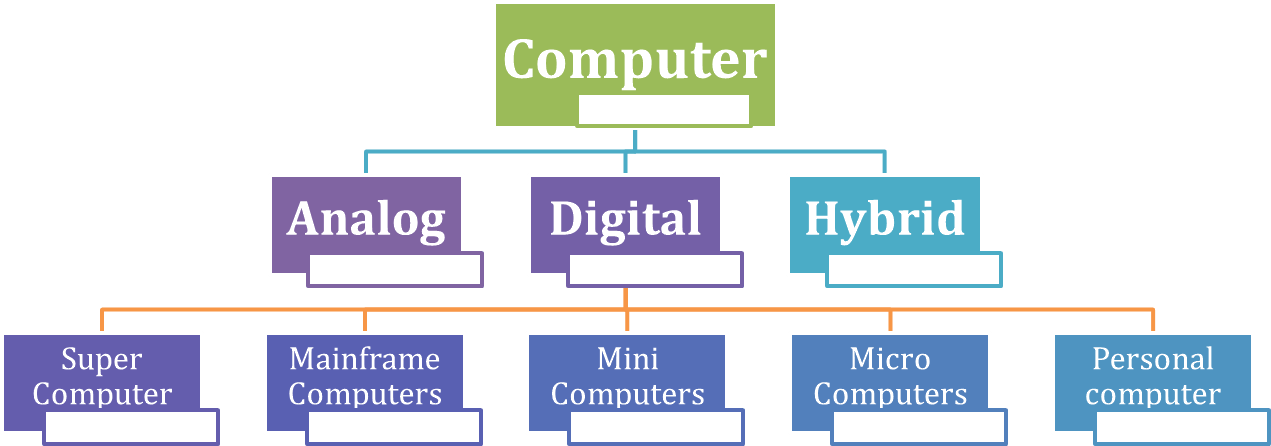 ১। সুপার কম্পিউটার- সুপার কম্পিউটার সবচেয়ে শক্তিশালী, ব্যয়বহুল এবং দ্রুতগতিসম্পন্ন। এটি বিশাল সংরক্ষণ ক্ষমতার অধিকারী। এ কম্পিউটারে জটিল ও বিপুল প্রক্রিয়াকরণ সম্ভব। সুপার কম্পিউটার কোন দেশের গর্ব করার মতো একটি সম্পদ।বৈজ্ঞানিক গবেষনা, প্রাশাসনসহ অতি বৃহৎ প্রতিষ্ঠানে এ ধরনের কম্পিউটার ব্যবহৃত হয়। 
যেমন- CRAY-Xmp, Super-SX11|
২। মেইনফ্রেম কম্পিউটার: সুপার কম্পিউটারের তূলনায় ছোট হলেও মেইনফ্রেম কম্পিউটার প্রচুর তথ্য সংরক্ষণ করতে পারে এবং ব্যাপক ক্ষমতাসম্পন্ন। এ কম্পিউটারে একাধিক কেন্দ্রীয় প্রক্রিয়াকরণ অংশ থাকে। দূরে অবস্থিত টারমিনালের মাধ্যমে একই সময় এখানে অনেক কাজ প্রক্রিয়করন করা সম্ভব। উচ্চস্তরের প্রযুক্তিগত বিম্লেষন, জটিল বৈজ্ঞানিক গবেষনা, প্রশাসনিক প্রতিষ্ঠান, বৃহৎ শিল্প-বানিজ্য প্রতিষ্ঠান, বিশ্ববিদ্যালয় ইত্যাদিতে মেইনফ্রেম কম্পিউটার ব্যবহৃত হয়। 
যেমন- UNIVAC-1100101, IBM-6120
3। মিনি কম্পিউটার- মিনি কম্পিউটার মেইনফ্রেমের চেয়ে ছোট কিন্তু মাইক্রো কম্পিউটারের চেয়ে বড় এবং অধিক ক্ষমতাসম্পন্ন। একটি আবির্ভাব ষাটের দর্শকে। বৈজ্ঞনিক ও প্রযুক্তিগত গবেষনা   ও বিশ্লেষনে এবং শিল্প বানিজ্যে এ ধরনের কম্পিউটার ব্যবহার করা হয়। 
যেমন- PDP-11, IBM-S/34
4। মাইক্রো কম্পিউটার: মাইক্রোপ্রসেসরের উপর ভিত্তি করে মাইক্রো কম্পিউটারের জন্ম। বিশ্বব্যাপী এখন মাইক্রো কম্পিউটারের একচ্ছত্র আধিপত্য। এটি আকারে ছোট এবং দামে সস্তা। এটি PC নামে পরিচিত। অফিসের কাজে ব্যবসায়িক ক্ষেত্রে, গৃহস্থালি কাজে স্কুল কলেজে, চিত্তবিনোদনে ও ব্যক্তিগত কাজে এর ব্যবহার বেড়েই চলছে।
যেমন- IBM-PC, Macintosh
একক কাজ
সময় ৫ মিনিট
কম্পিউটার কি এবং কম্পিউটারের বৈশিষ্ট্য সম্পর্কে আলোচনা।
দলগত কাজ
কম্পিউটার শ্রেণি বিভাগ সম্পর্কে 
আলোচনা করে লিখ।
বাড়ির কাজ
কম্পিউটার একটি চিত্র অংকন কর।
কম্পিউটারের কি সম্পর্কে আলোচনা কর।
কম্পিউটারের শ্রেণি বিভাগ সম্পর্কে আলোচনা কর।
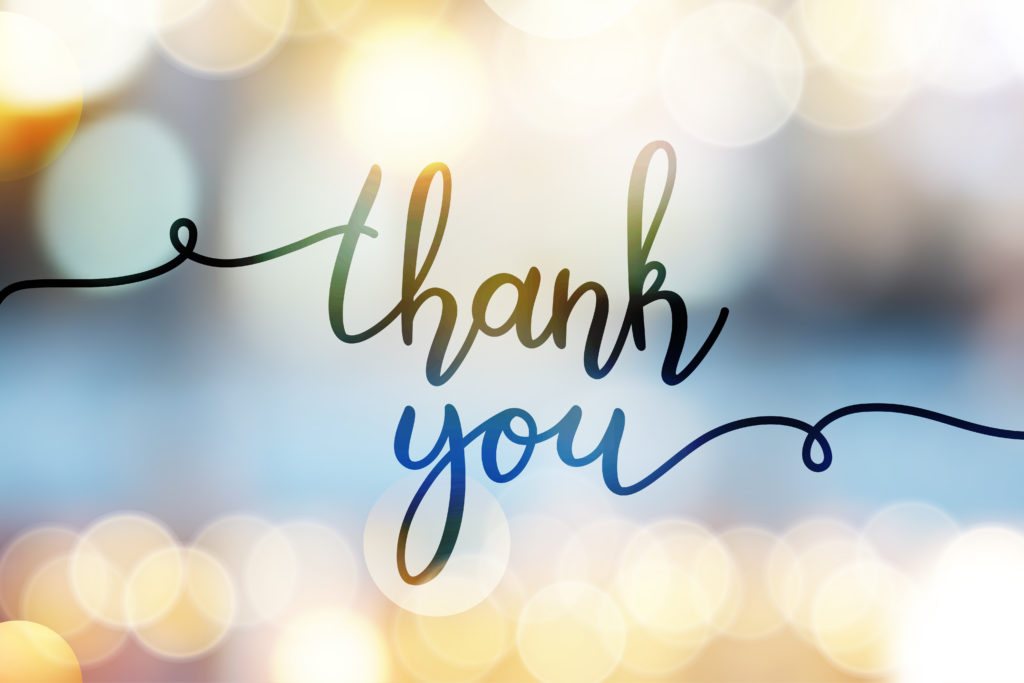